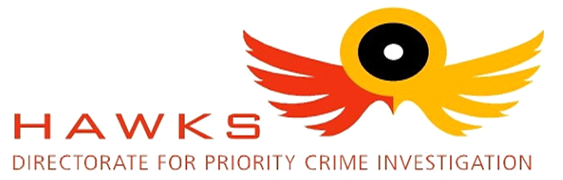 NATIONAL SCOPA REPORT OPERATION CLEAN AUDITGOVERNMENT DEPARTMENTS
FEBRUARY 2018
1
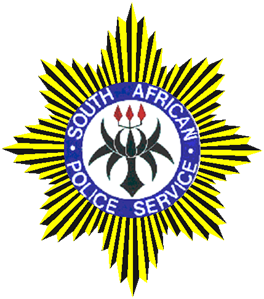 OBJECTIVEThe main goal of Operation Clean Audit is to root out corruption in the Local Government sphere and to ensure that the latter achieve clean audits. Operation Clean Audit was rolled out in the North West Province on 11 September 2009 and was implemented systematically in all other provinces.
2
3/15/2018
KEY FOCUS AREAS - DPCI
 
The key focus area of the Directorate is to ensure that enhance Clean Governance investigations concerning corruption and fraud involving Local Government and Government departments are prioritized and expedited;
To ensure that corrupt officials are identified and criminally prosecuted;
To identify shortcomings in Local Government Departments systems, procedures and practices that contributes towards creating an environment for fraud and corrupt activities;
To contribute and to ensure that by 2019, 120 persons are convicted for corruption (ACTT – Mandate).
To contribute and to ensure that by 2019, 1000 public officials are convicted for corruption or offences related to corruption (ACTT – Mandate). .
To contribute in strengthening anti-corruption legislation to provide for more stringent penalties, 
To protect whistle blowers including those in the private sector operational whistle blowers.
3
3/15/2018
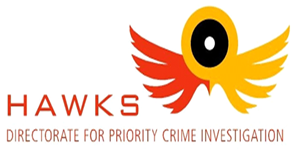 INVESTIGATION
INVESTIGATIO
CASES ON HAND
COURT CASES
4
30
NATIONAL PICTURE 
OPERATION CLEAN AUDIT
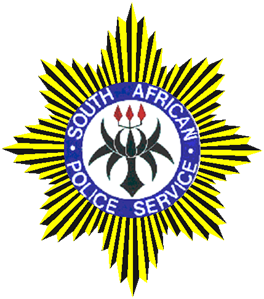 3
26
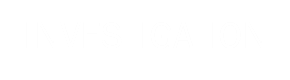 1
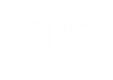 5
3/15/2018
OPERATION CLEAN AUDIT STATUS REPORT: NATIONAL PICTURE: DEPARTMENT OF HEALTH
6
OPERATION CLEAN AUDIT STATUS REPORT: NATIONAL PICTURE: DEPARTMENT OF SOCIAL DEVELOPMENT
7
OPERATION CLEAN AUDIT STATUS REPORT: NATIONAL PICTURE: DEPARTMENT OF RURAL DEVELOPMENT
8
OPERATION CLEAN AUDIT STATUS REPORT: NATIONAL PICTURE: DEPARTMENT OF HOME AFFAIRS
9
OPERATION CLEAN AUDIT STATUS REPORT: NATIONAL PICTURE: DEPARTMENT OF TRANSPORT
10
OPERATION CLEAN AUDIT STATUS REPORT: NATIONAL PICTURE: SOUTH AFRICAN POLICE SERVICES
11
OPERATION CLEAN AUDIT STATUS REPORT: NATIONAL PICTURE: DEPARTMENT OF RURAL DEVELOPMENT
12
OPERATION CLEAN AUDIT STATUS REPORT: NATIONAL PICTURE: DEPARTMENT OF EDUCATION
13
OPERATION CLEAN AUDIT STATUS REPORT: NATIONAL PICTURE: DEPARTMENT OF CORRECTIONAL SERVICE
14
OPERATION CLEAN AUDIT STATUS REPORT: NATIONAL PICTURE: DEPARTMENT OF MINERAL RESOURCE
15
OPERATION CLEAN AUDIT STATUS REPORT: NATIONAL PICTURE: DEPARTMENT OF CULTURAL AFFAIRS AND SPORTS
16
PROVINCIAL PICTURE
SPP
CASES ON HAND
INVESTIGATION
COURT CASES
17
368
121
155
92
18
3/15/2018
OPERATION CLEAN AUDIT STATUS REPORT: PROVINCIAL PICTURE: DEPT OF SOCIAL DEVELOPMENT
19
3/15/2018
NATIONAL OPERATION CLEAN AUDIT STATUS REPORT: PROVINCIAL PICTURE: DEPARTMENT OF JUSTICE
20
NATIONAL OPERATION CLEAN AUDIT STATUS REPORT: PROVINCIAL PICTURE: SOUTH AFRICAN REVENUE SERVICE
21
NATIONAL OPERATION CLEAN AUDIT STATUS REPORT: PROVINCIAL PICTURE: RURAL DEVELOPMENT
22
NATIONAL OPERATION CLEAN AUDIT STATUS REPORT: PROVINCIAL PICTURE: DEPARTMENT OF HEALTH
23
NATIONAL OPERATION CLEAN AUDIT STATUS REPORT: PROVINCIAL PICTURE:DEPARTMENT OF HOME AFFAIRS
24
NATIONAL OPERATION CLEAN AUDIT STATUS REPORT: PROVINCIAL PICTURE: DEPARTMENT OF HUMAN SETTLEMENT
25
NATIONAL OPERATION CLEAN AUDIT STATUS REPORT: PROVINCIAL PICTURE: DEPARTMENT OF PUBLIC WORKS
26
NATIONAL OPERATION CLEAN AUDIT STATUS REPORT: PROVINCIAL PICTURE: DEPARTMENT OF TRANSPORT
27
NATIONAL OPERATION CLEAN AUDIT STATUS REPORT: PROVINCIAL PICTURE: SOUTH AFRICAN POLICE SERVICE
28
NATIONAL OPERATION CLEAN AUDIT STATUS REPORT: PROVINCIAL PICTURE: DEPARTMENT OF RURAL DEVELOPMENT
29
NATIONAL OPERATION CLEAN AUDIT STATUS REPORT: PROVINCIAL PICTURE: DEPARTMENT OF EDUCATION
30
NATIONAL OPERATION CLEAN AUDIT STATUS REPORT: PROVINCIAL PICTURE: DEPARTMENT OF LABOUR
31
NATIONAL OPERATION CLEAN AUDIT STATUS REPORT: PROVINCIAL PICTURE: DEPARTMENT OF LANDAFFAIRS
32
NATIONAL OPERATION CLEAN AUDIT STATUS REPORT: PROVINCIAL PICTURE: SOCIAL SECURITY AND DEVELOPMENT
33
NATIONAL OPERATION CLEAN AUDIT STATUS REPORT: PROVINCIAL PICTURE: WATER AND SANITATION
34
NATIONAL OPERATION CLEAN AUDIT STATUS REPORT: PROVINCIAL PICTURE: DEPARTMENT OF AGRICULTURE
35
NATIONAL OPERATION CLEAN AUDIT STATUS REPORT: PROVINCIAL PICTURE: DEPARTMENT OF CORRECTIONAL SERVICE
36
NATIONAL OPERATION CLEAN AUDIT STATUS REPORT: PROVINCIAL PICTURE: DEPARTMENT OF LEGISLATURE
37
NATIONAL OPERATION CLEAN AUDIT STATUS REPORT: PROVINCIAL PICTURE: GOGTA
38
NATIONAL OPERATION CLEAN AUDIT STATUS REPORT: PROVINCIAL PICTURE: TRADE AND INDUSTRY
39
NATIONAL OPERATION CLEAN AUDIT STATUS REPORT: PROVINCIAL PICTURE: DEPARTMENT OF LOCAL GOVERRMNENT
40
NATIONAL OPERATION CLEAN AUDIT STATUS REPORT: PROVINCIAL PICTURE: DEPARTMENT OF ECONOMIC DEVELOPMENT
41
NATIONAL OPERATION CLEAN AUDIT STATUS REPORT: PROVINCIAL PICTURE: DEPARTMENT OF SPORTS AND RECREATION
42
NATIONAL OPERATION CLEAN AUDIT STATUS REPORT: PROVINCIAL PICTURE: DEPARTMENT OF HOUSING
43
NATIONAL OPERATION CLEAN AUDIT STATUS REPORT: PROVINCIAL PICTURE: CAPE PENINSULA UNIVERSITY OF TECHNOLOGY
44
NATIONAL OPERATION CLEAN AUDIT STATUS REPORT: PROVINCIAL PICTURE: DEPARTMENT OF PREMIER PROVINCIAL FORENSIC SERVICE
45
NATIONAL OPERATION CLEAN AUDIT STATUS REPORT: PROVINCIAL PICTURE: SPORTS AND RECREATION
46
NATIONAL OPERATION CLEAN AUDIT STATUS REPORT: PROVINCIAL PICTURE: DEPARTMENT OF CULTURAL AFFAIRS AND SPORTS
47
NATIONAL OPERATION CLEAN AUDIT STATUS REPORT: PROVINCIAL PICTURE: NORTH WEST UNIVERSITY
48
NATIONAL OPERATION CLEAN AUDIT STATUS REPORT: PROVINCIAL PICTURE: DEPARTMENT OF WELFARE
49
NATIONAL OPERATION CLEAN AUDIT STATUS REPORT: PROVINCIAL PICTURE: RESERVE BANK
50
NATIONAL OPERATION CLEAN AUDIT STATUS REPORT: PROVINCIAL PICTURE: HOUSE OF TRADITIONAL LEADERS
51
NATIONAL OPERATION CLEAN AUDIT STATUS REPORT: PROVINCIAL PICTURE: DEPARTMENT OF NATIONAL TREASURY
52
NATIONAL OPERATION CLEAN AUDIT STATUS REPORT: PROVINCIAL PICTURE: DEPARTMENT OF MINERALS
53
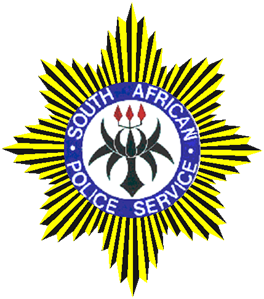 CHALLENGES
54
Managers instruct private institutions to conduct audits and when criminal cases have been identified and they don’t want to be complainants;
Most of the audits done do not provide sufficient evidence for criminal investigations, but relate mostly to departmental misconduct which have to be dealt with internally;
Non availability of relevant evidential documentation (original documents ) as exhibits to corroborate evidence and to prove the allegations in terms of the best evidence rule;
 The media is often aware of information from leaked reports but crimes were never reported to the police for investigation.
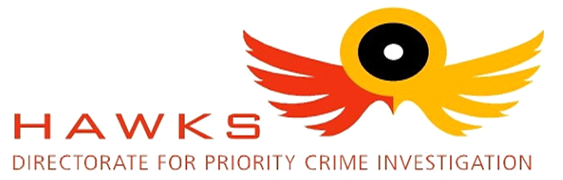